ЗАЯВЛЕННЯ КЛОПОТАНЬ
ОТРИМАННЯ СКАРГИ
Особисте осмислення ступеню ризику
вина
недбалість
відсутність порушень
(безпідставна скарга)
судова помилка
Підстави для притягнення до дисциплінарної відповідальності, на які посилається скаржник
Загальні клопотання 
(без прив’язки до підстав для притягнення)
Спеціальні клопотання
 (можуть мати певні відмінності в залежності від підстав)
ОЗНАКА ВИННОСТІ
НЕДБАЛІСТЬ 
= 
чи 
≠
СУДОВА ПОМИЛКА?
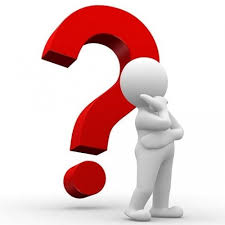 ВИДИ КЛОПОТАНЬ
І стадія – клопотання під час попереднього вивчення та перевірки дисциплінарної скарги членом Дисциплінарної палати ВРП.
ІІ стадія – клопотання до початку розгляду дисциплінарної справи.
ВИДИ КЛОПОТАНЬ
ІІІ стадія - клопотання під час слухання дисциплінарної справи Дисциплінарною палатою ВРП.
IV стадія - клопотання під час оскарження рішення Дисциплінарної палати ВРП про притягнення до дисциплінарної відповідальності до ВРП.
V стадія - клопотання під час розгляду скарги на рішення Дисциплінарної палати ВРП на засіданні ВРП.
Клопотання під час попереднього вивчення та перевірки дисциплінарної скарги членом Дисциплінарної палати ВРП:
про ознайомлення з усіма матеріалами скарги
про звернення ВРП  до інших органів з метою отримання додаткових матеріалів
про відвід члена Дисциплінарної палати, який проводить перевірку 
про приєднання додаткових матеріалів, пояснень
про зупинення розгляду відповідного питання на період, необхідний для отримання запитуваної інформації чи документів
про залишення без розгляду скарги або її повернення скаржнику
Клопотання до початку розгляду дисциплінарної справи:
про ознайомлення з рішенням (ухвалою) Дисциплінарної палати ВРП у випадку неотримання його у визначений строк
про відвід члена Дисциплінарної палати ВРП, який проводить перевірку, про відвід іншого члена Дисциплінарної палати ВРП, яка розглядає скаргу
про витребування  додаткових доказів (аналогічні першій стадії)
про подачу додаткових доказів 
про проведення закритого засідання 
про участь представника 
про допит свідків
про виклик свідка (у разі неможливості самостійно забезпечити явку)
про запрошення інших осіб
 про відкладення розгляду справи
Клопотання під час слухання дисциплінарної справи:
клопотання, зазначені вище, у випадку їх незаявлення до засідання
про оголошення перерви для додаткової підготовки 
про проведення додаткової перевірки
Клопотання під час оскарження рішення Дисциплінарної палати:
клопотання про поновлення строку для оскарження рішення Дисциплінарної палати із зазначенням поважних причин пропуску такого строку (30-денний з дня ухвалення)
клопотання аналогічні ІІ групі в залежності від викладених у рішенні про притягнення до дисциплінарної відповідальності обставин
Клопотання під час розгляду скарги на рішення Дисциплінарної палати:
клопотання аналогічні до клопотань на стадії розгляду дисциплінарної справи Дисциплінарною палатою ВРП (стаття 49 Закону України «Про Вищу раду правосуддя»)
ВИСНОВКИ:
перелік клопотань НЕ є вичерпним
основне завдання при заявленні клопотань – побудова лінії захисту, вироблення тактики поведінки
основна мета заявлення клопотань – доказування невинуватості
основна ознака клопотань – обґрунтованість